INSTRUMENTO DE AVALIAÇAO DE RISCO E COMPLEXIDADE EMOCIONAL EM UNIDADE DE TMO ADULTO
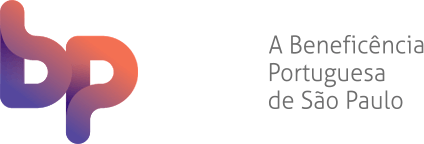 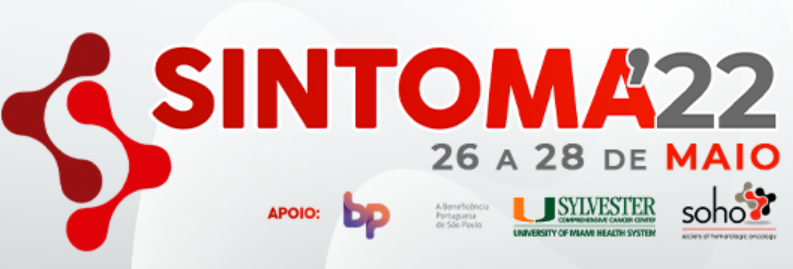 CHIATTONE, H. B.
MACIEL, D. F.
ROCHA, R. C.
LIMA, S. M.
BP – A Beneficência Portuguesa de São Paulo - São Paulo - Brasil
Introdução
Resultados
Atualmente a literatura que aponta sobre aspectos psicológicos e psiquiátricos no processo de TMO é extensa, denotando o impacto emocional dessa vivência em pacientes, familiares e cuidadores. A seu lado, a sistematização da avaliação e acompanhamento psicológico em Unidades de TMO é imprescindível, na apropriação de decisões a respeito do diagnóstico, tipo de tratamento necessário e prognóstico. Essas condutas tem por finalidade diminuir a angústia e ansiedade de pacientes, familiares e cuidadores, bem como favorecer processo de elaboração e enfrentamento da situação hospitalar e de suas consequências, intercalando-se intervenções de apoio e suporte emocional quando estes demonstrarem momentos de fragilidade pela vivência da doença, hospitalização e/ou tratamento.
No período de maio de 2021 a maio de 2022, o instrumento foi utilizado em 807 avaliações e acompanhamentos psicológicos tendo se mostrado como excelente ferramenta na sistematização das informações dos vários aspectos do funcionamento do paciente, para que os impactos na vida destes sejam identificados  e acompanhados por toda equipe de saúde levando em consideração a singularidade de cada um, e com isso condutas condizentes são adotadas, a fim de fornecer adequada assistência no que concerne às modificações ne vida destes paciente e familiares.
Conclusões
Casuística e Métodos
Constatamos em nossa Unidade que a detecção precoce de risco psicológico significa um grande diferencial com relação ao tipo e qualidade do atendimento oferecido, bem como diminuição do sofrimento e de custos operacionais institucionais, realçando o melhor cuidado, a integralidade, a interdisciplinaridade, a humanização e a ética no cuidar.
Este estudo objetiva apresentar o instrumento de avaliação de risco e complexidade emocional utilizado pelo Serviço de Psicologia Hospitalar, na Unidade de TMO do Hospital Beneficência Portuguesa de São Paulo, que tem função diagnóstica e de orientador dos focos a serem manejados, além de constituir-se em instrumento de avaliação continuada no período de hospitalização. A avaliação de risco psicológico requer a investigação cuidadosa dos sintomas emocionais, da história da pessoa (HP) e a história pregressa da moléstia atual (HPMA), considerando-se também os antecedentes familiares, o nível de apoio social e os recursos de enfrentamento apresentados diante da vivência da doença e tratamento.
ITENS DA AVALIAÇÃO DE RISCO PSÍQUICO E COMPLEXIDADE EMOCIONAL
Diagnóstico clínico atual e antecedentes clínicos
Antecedentes psiquiátricos pessoais e familiares 
Avaliação do 5° sinal vital
Medidas preventivas ao risco de queda
Medidas preventivas ao delirium
Medidas preventivas ao risco de suicídio
História da pessoa
Estilo de vida
Informações sobre o adoecer e hospitalização do paciente
Estrutura e funcionamento familiar
Avaliação psicológica
Exame psíquico
Manifestações psíquicas e comportamentais
Avaliação dos riscos psicológicos
Complexidade emocional
Conduta
Resultados
Após realizar a avalição de risco e complexidade emocional , o Psicólogo define a complexidade emocional do paciente, podendo ser alta, média e baixa seguindo critérios para essa avaliação. 
O Psicólogo então define um plano terapêutico que visa o acompanhamento psicológico devido à complexidade emocional do paciente ou a vigilância psicológica. 
A avalição de risco e complexidade emocional é inserida na evolução psicológica do paciente para acesso de toda equipe de saúde.
Contato
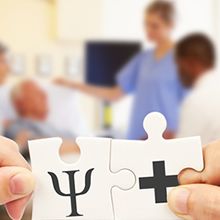 Danilo Freitas Maciel                                                                                                                                                      Heloisa Benevides Chiattone 
Email: psidanilofreitas@outlook.com                                                                                                                              Email: psicologiabp@bp.org.br